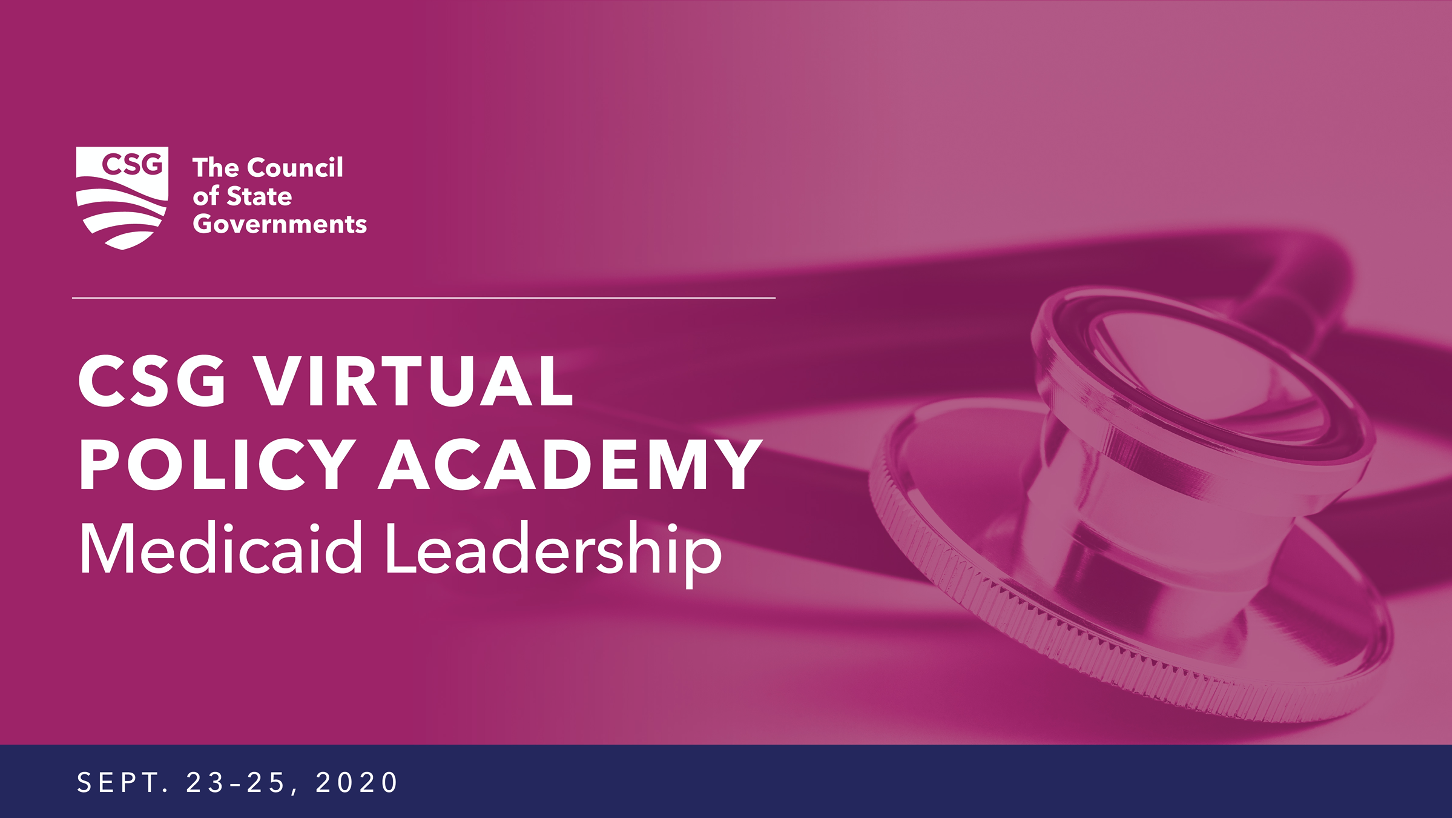 1
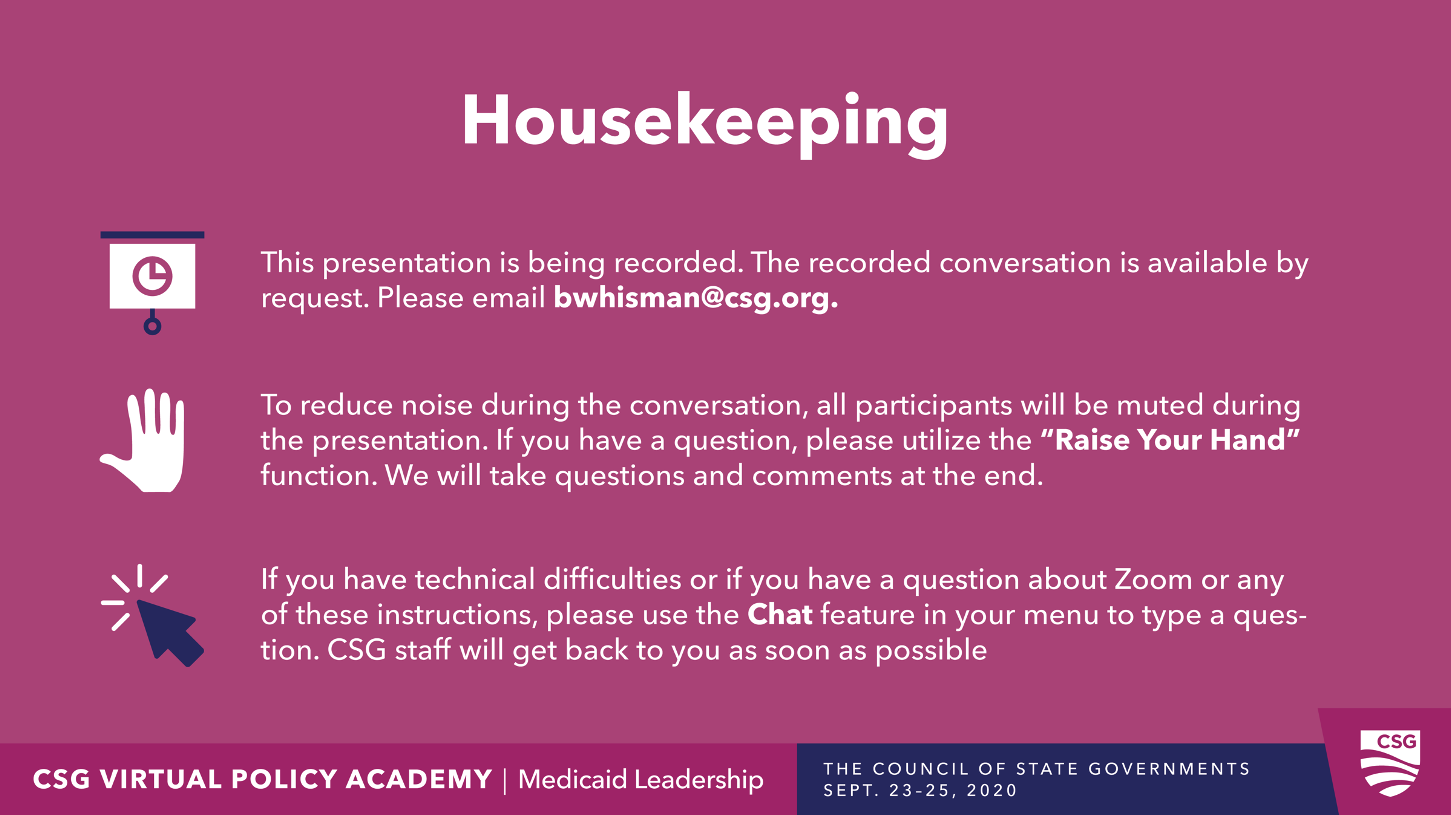 2
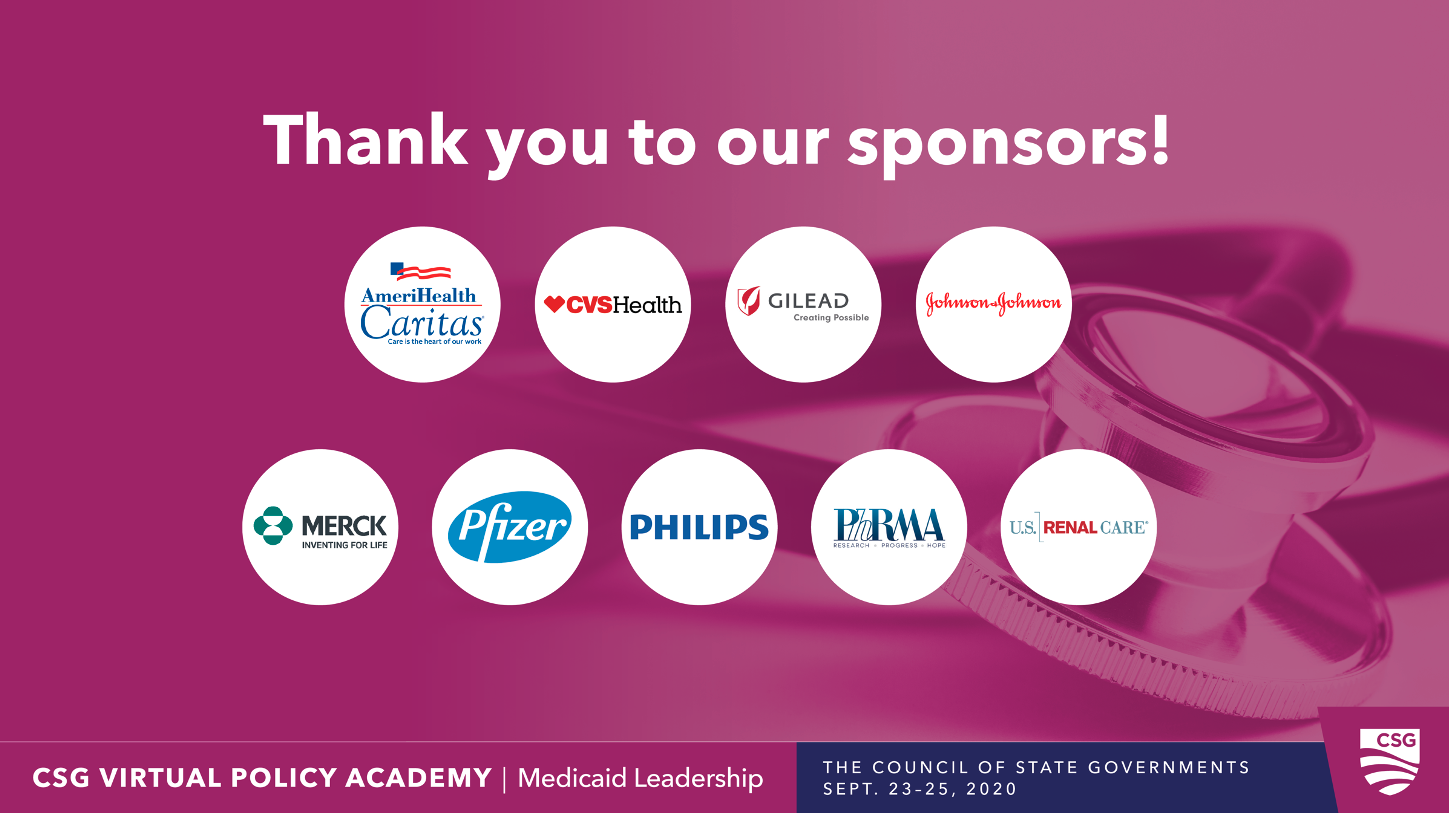 3
September 25, 2020
CSG Medicaid Policy Academy
An Update on State Fiscal Conditions
State General Fund Spending Was Expected to See Modest Increase in Fiscal 2021 Before COVID-19 Crisis
*Average
* 42-year historical average annual nominal growth rate in state general fund spending is 5.4 percent.
5
Most States Continued to Strengthen Rainy Day Funds Coming Into the COVID-19 CrisisMedian balance reached all-time high in Fiscal 2019 and was on track to beat that record in Fiscal 2020 before COVID-19 crisis
Source: Spring 2020 Fiscal Survey of States
6
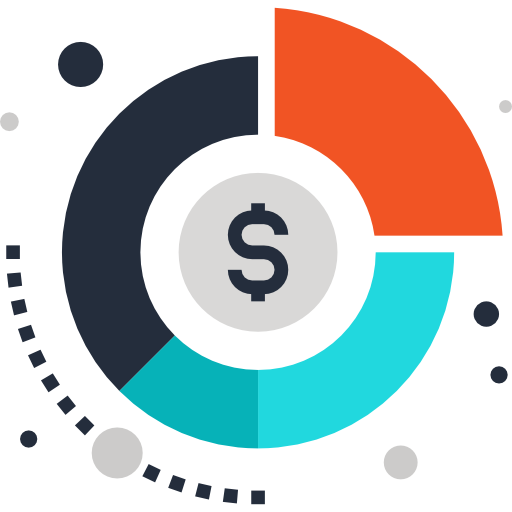 Revenue declines during Great Recession(From fiscal 2008 to fiscal 2010)
-11.6%
-6.8%
-14.7%
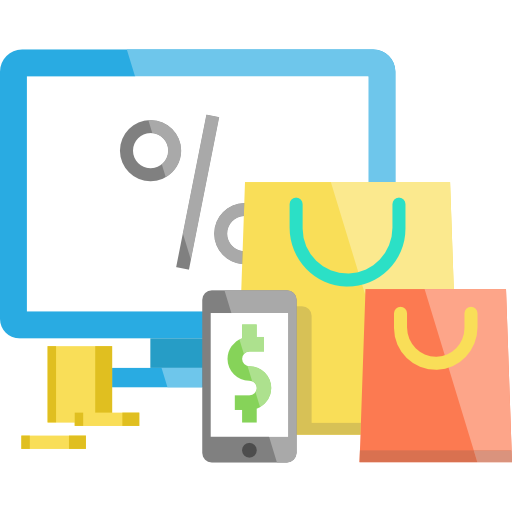 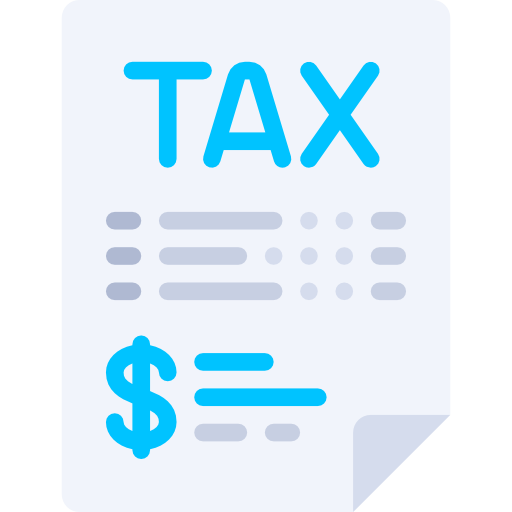 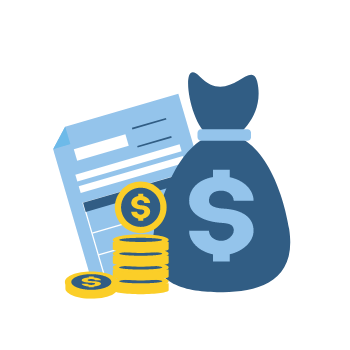 Total general fund revenue
Sales Tax
Personal Income Tax
-24.1%
-7.8%
-8.2%
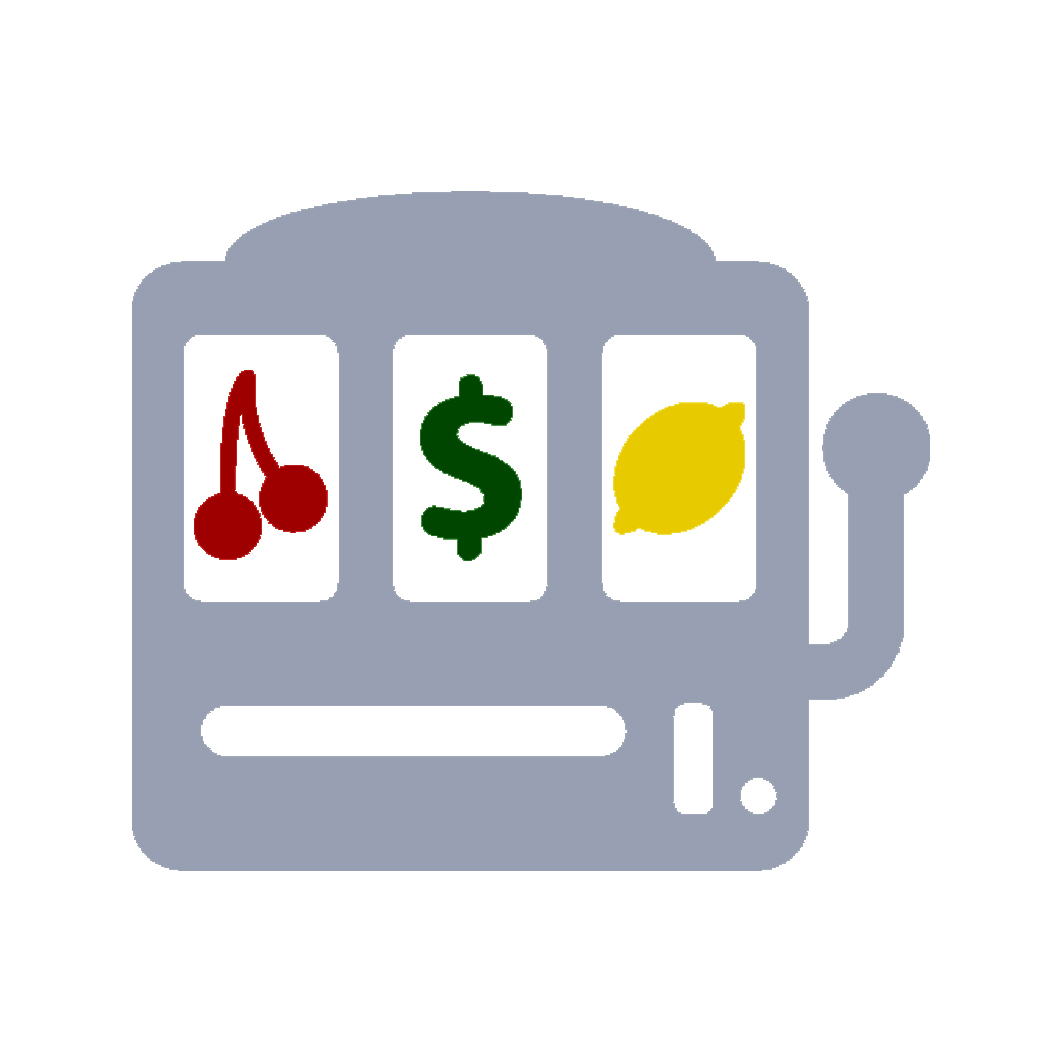 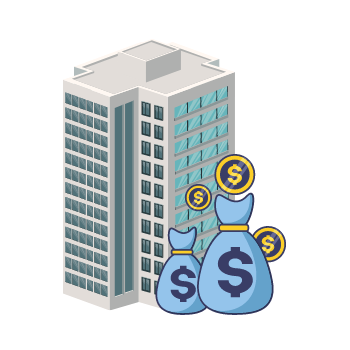 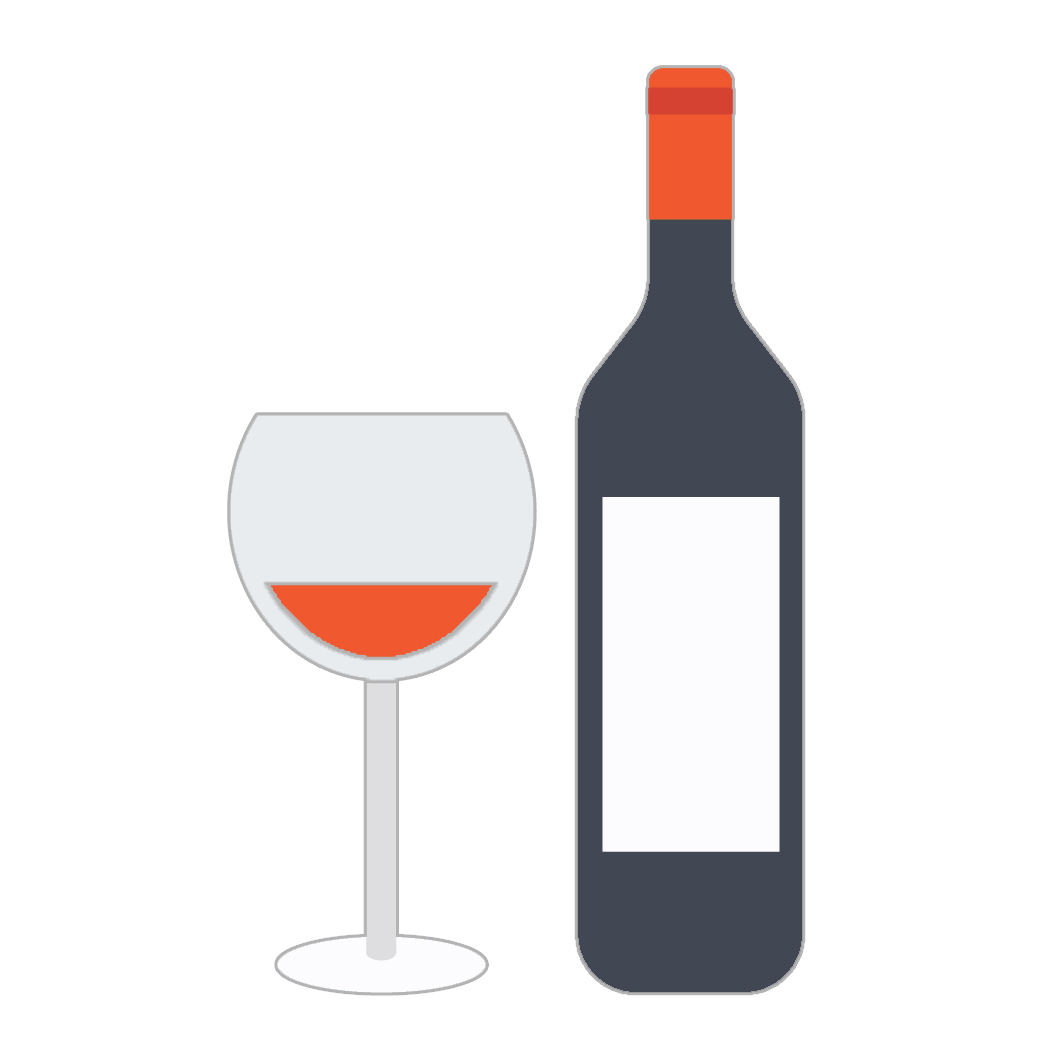 Corporate Income Tax
Gaming Tax
All Other Revenue
7
Note: Some states reported estimates for fiscal 2020, as preliminary actual data were not yet available.

* The figures reported above only include states that operate on a July to June fiscal year, as these states all experienced a similar period of COVID-19 impact on their fiscal 2020 revenues. The states that do not operate on this cycle include New York (fiscal year starts on April 1), Texas (September 1), Alabama and Michigan (October 1), and New Jersey (only for fiscal 2021, October 1).
8
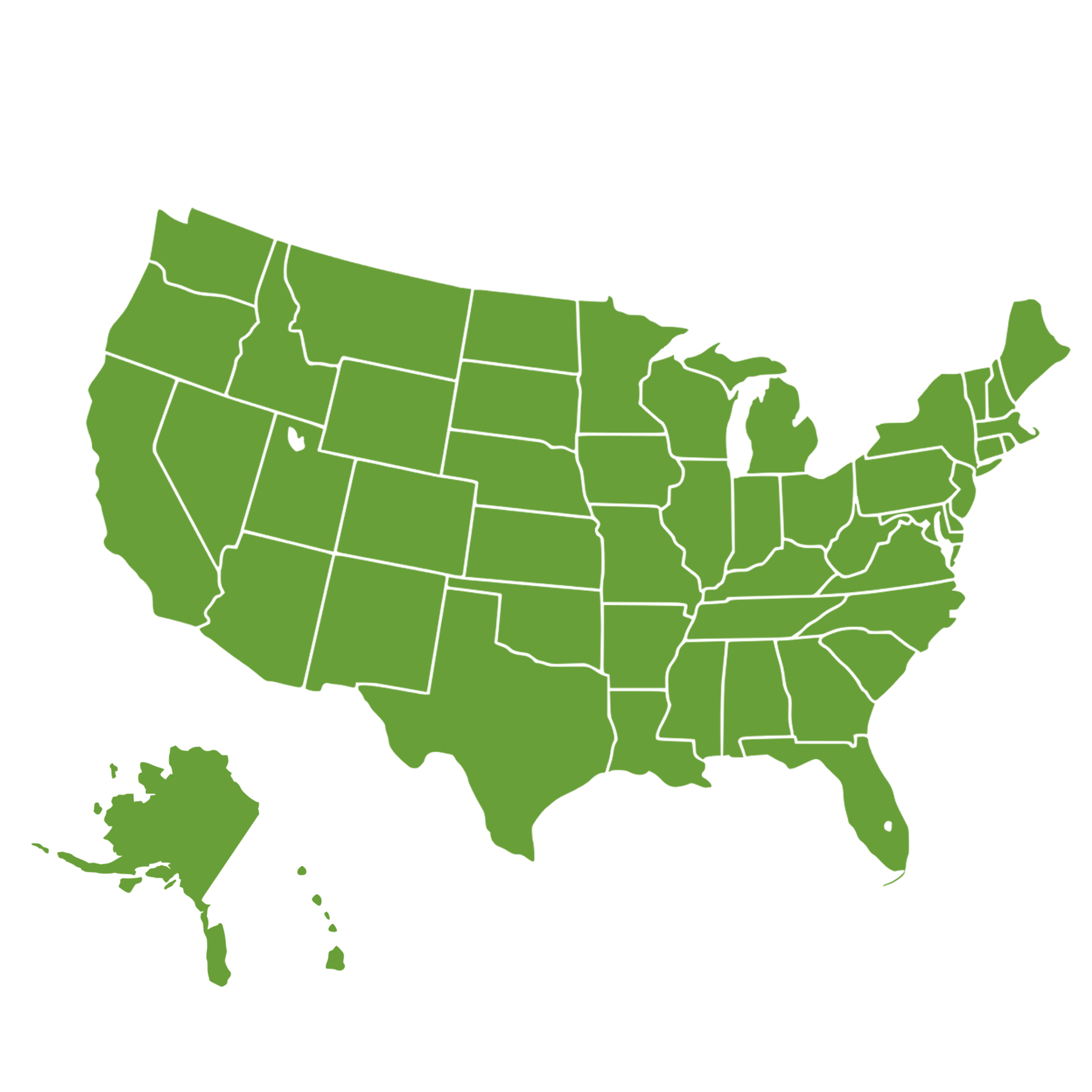 What is the current fiscal environment for states?
(SEPTEMBER 2020)
9
9
Total State Expenditures
By Function
Estimated Fiscal 2019
Source: NASBO State Expenditure Report
10
General Funds Expenditures
By Function
Estimated Fiscal 2019
Source: NASBO State Expenditure Report
11
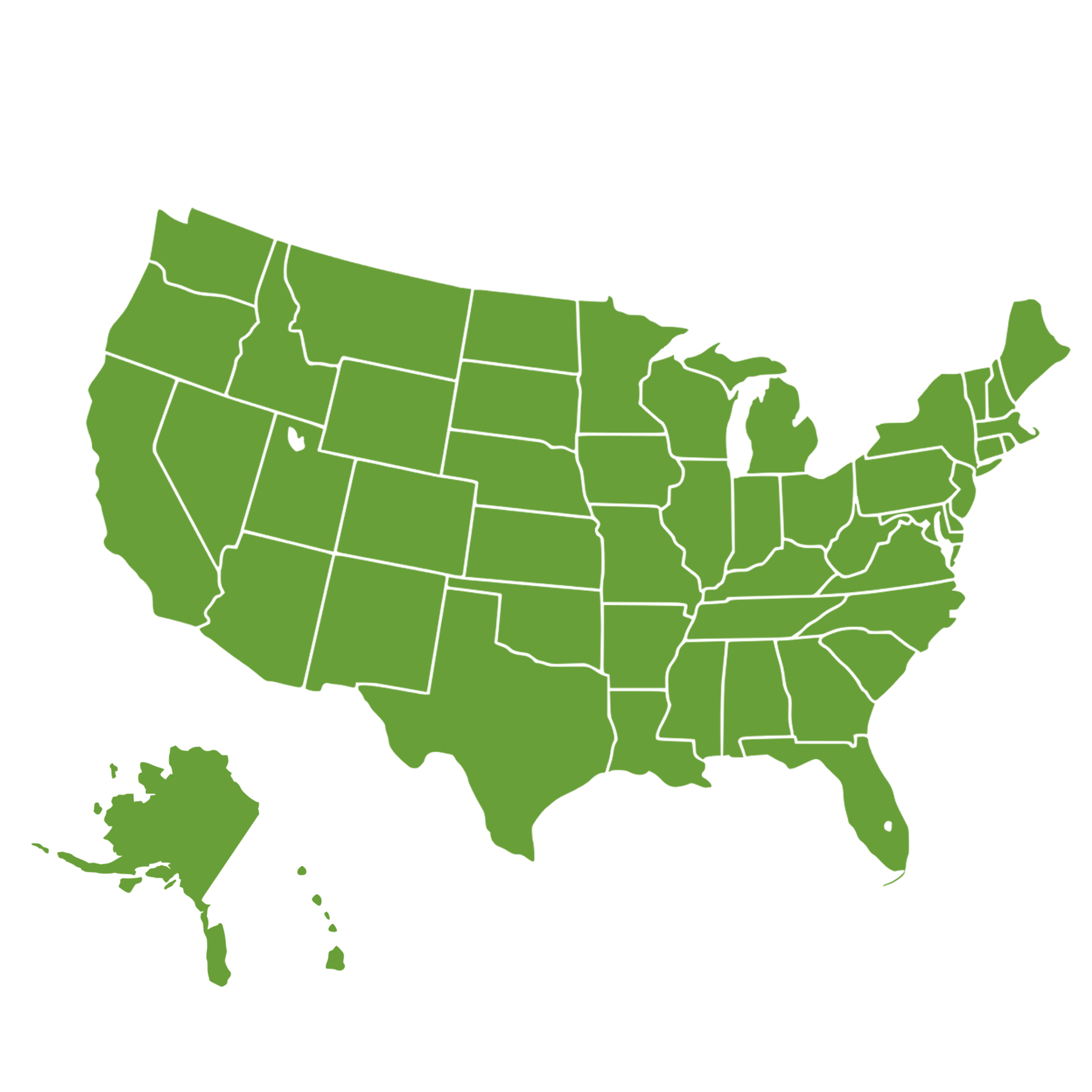 Outlook for states  FY 2021 and beyond
12
12
www.nasbo.org
Stacey Mazer
Senior Staff Associate
smazer@nasbo.org
National Association of State Budget Officers | NASBO
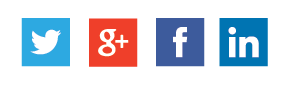